Selected Highlights from the Moments Discussions

W.J. Llope for the attendees
5/24/2012
Thanks very much to the speakers and attendees for the 
lively and very interesting discussions!

This is not a “summary” of the workshop so far. 

Many important details are of course available in the talks…
	http://drupal.star.bnl.gov/STAR/conference/timetable/talk/24194
Cebra
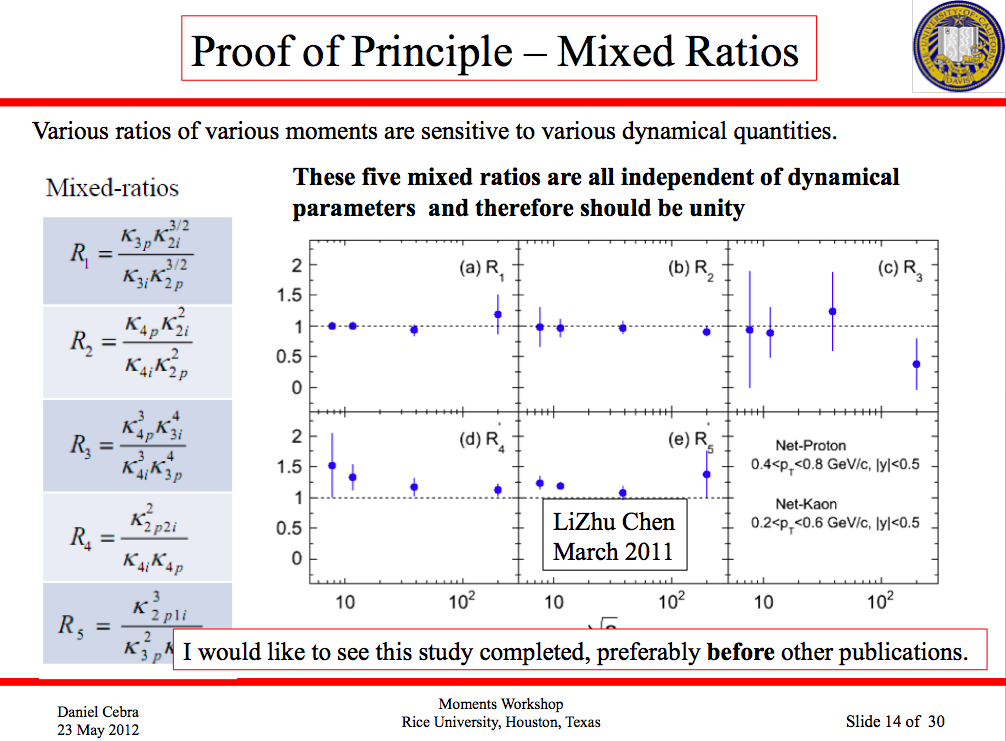 R1,R2,R3		= 1 if no critical behavior or if entirely critical behavior
R4,R5		= 0
Cebra
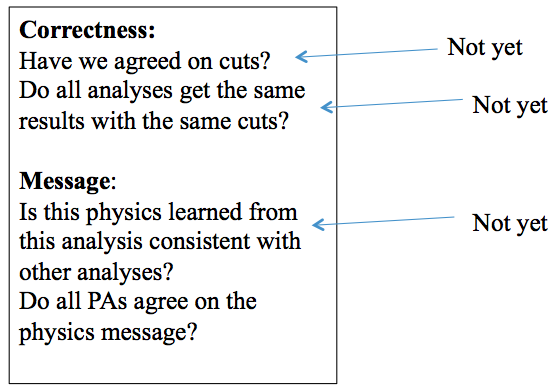 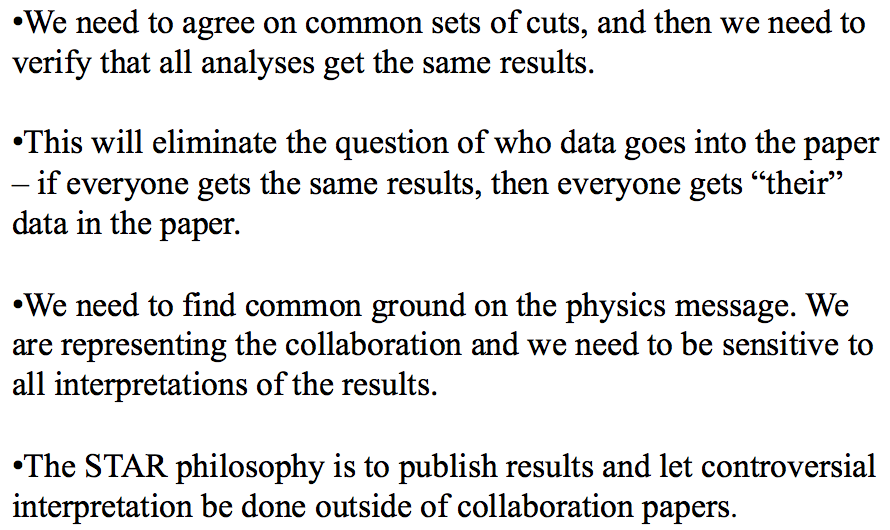 Koch
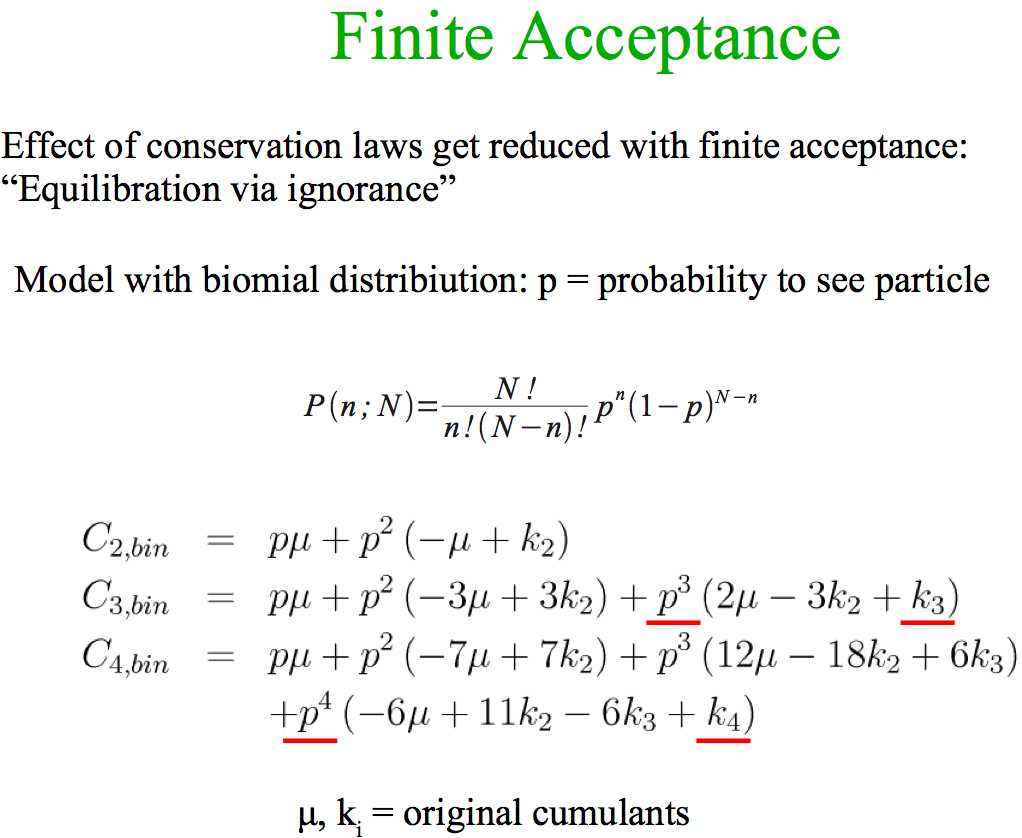 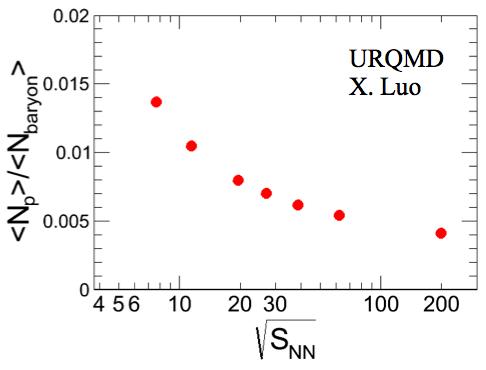 “p” is generally rather small. Study moments with different “p” values…
Wider cuts might introduce other effects (PID, backgrounds, e,y dependence)
Koch
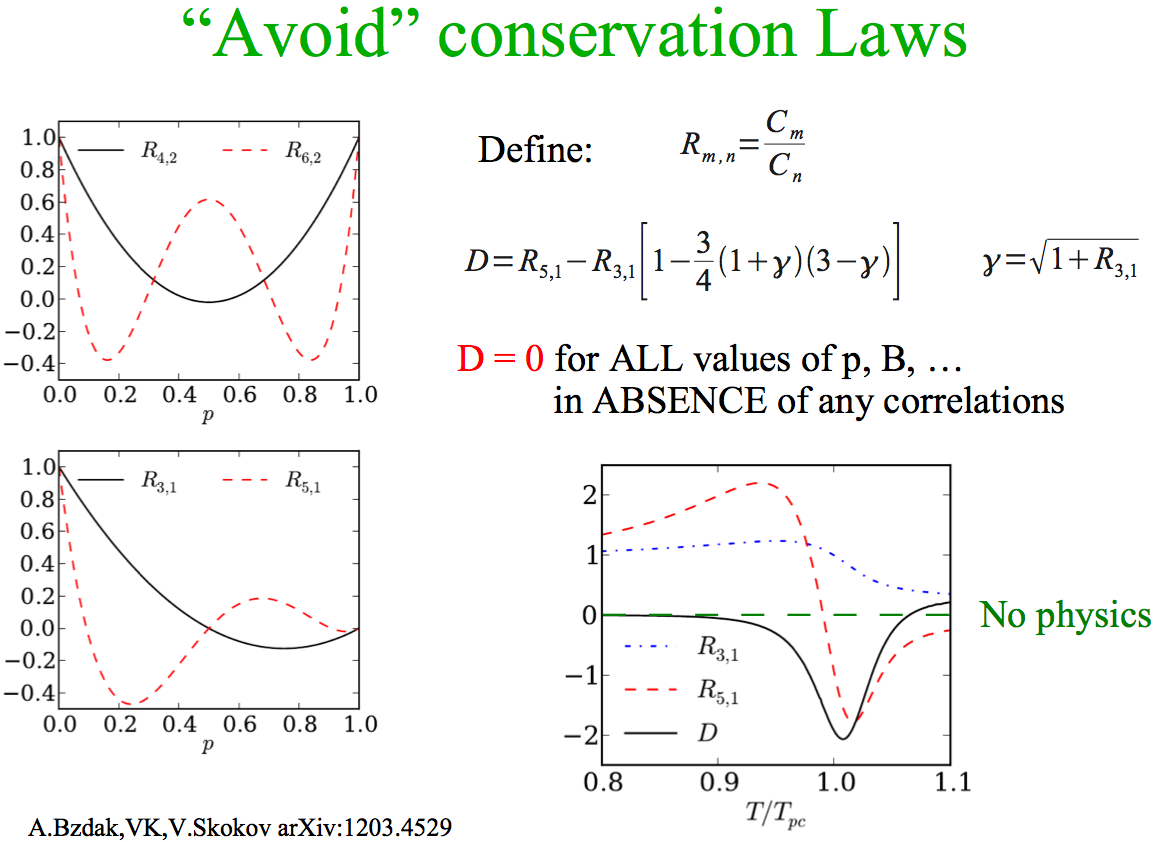 Koch & Tarnowsky
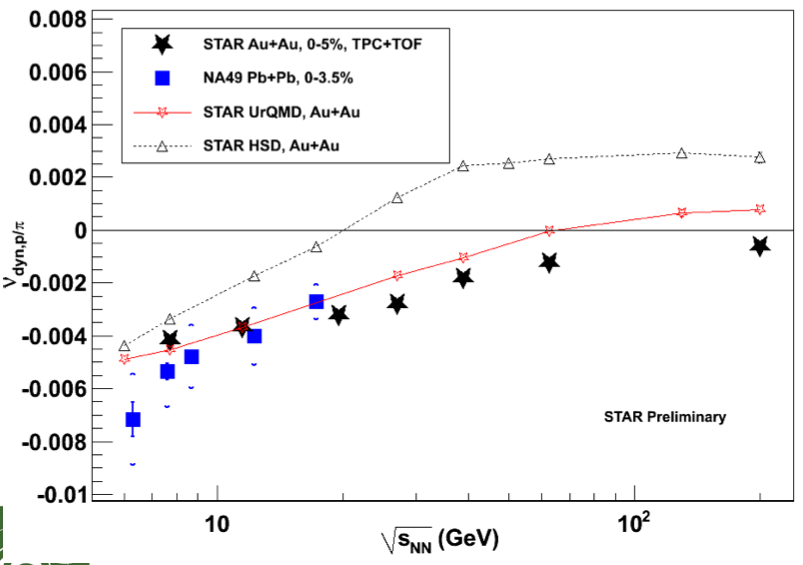 p/π
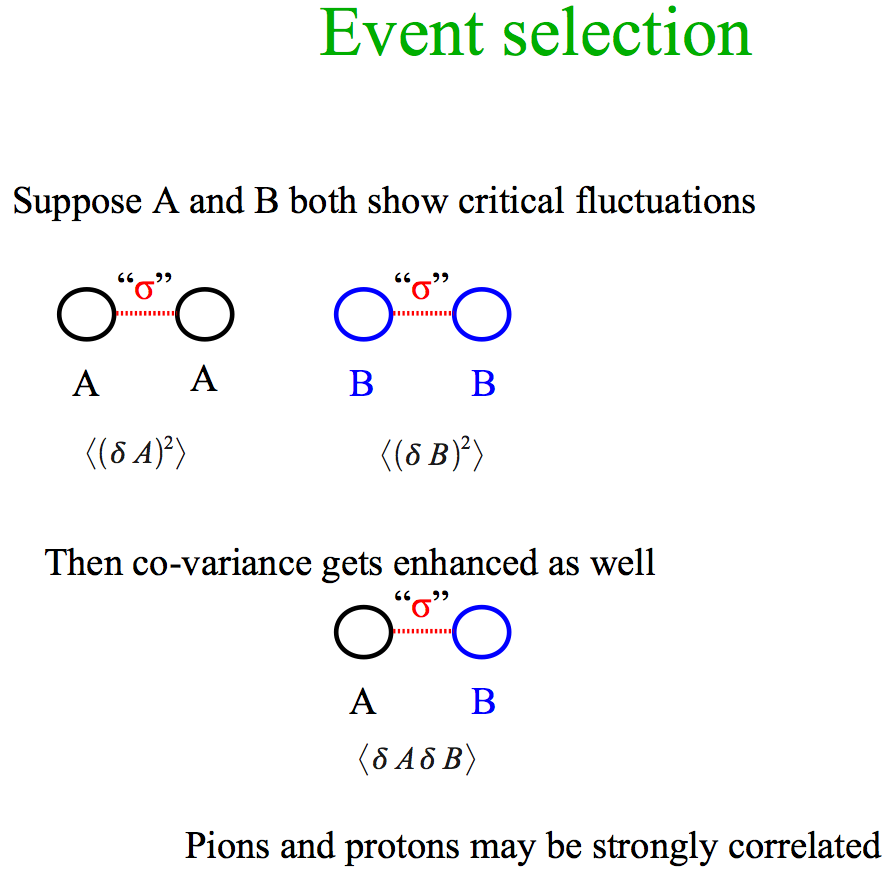 correlation
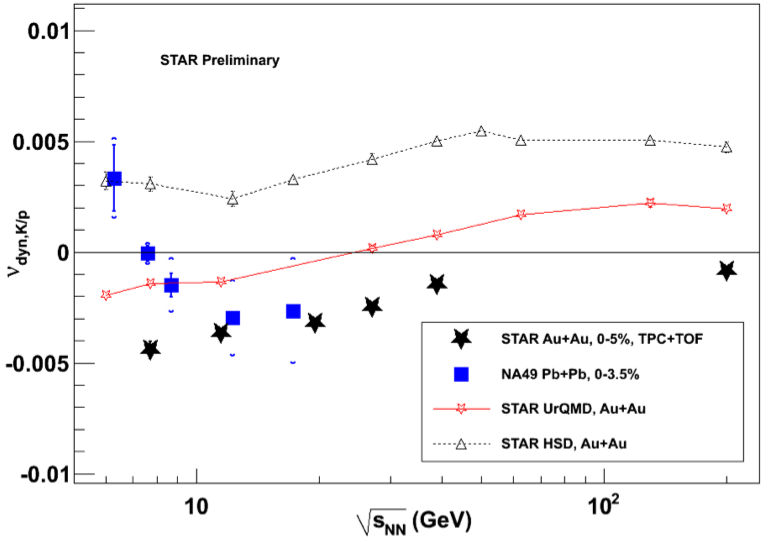 K/p
correlation
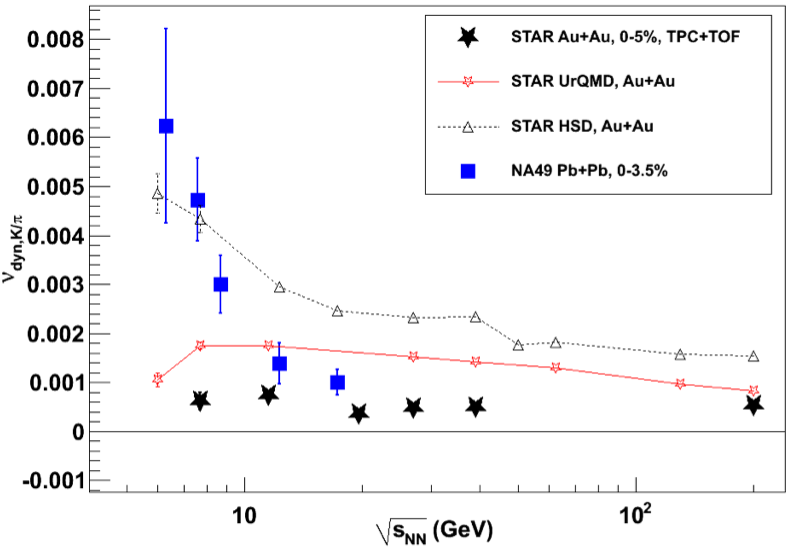 K/π
fluctuation
Residual Autocorrelation in refmult3?
Koch
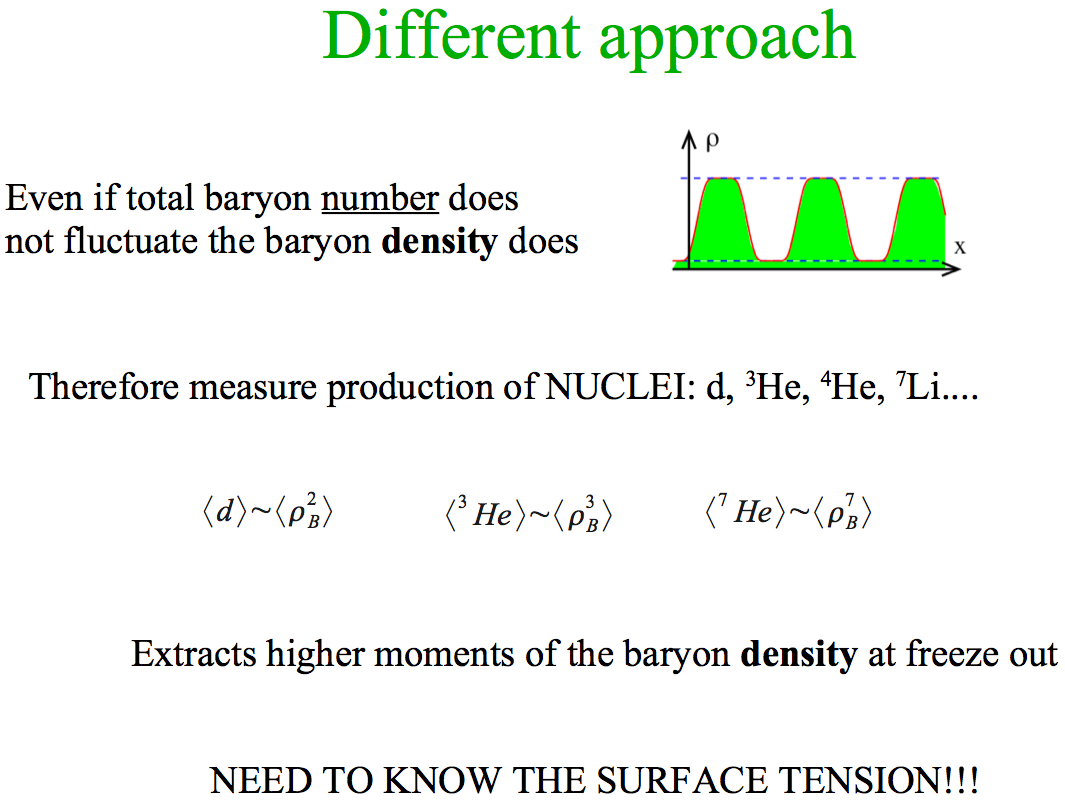 Light nucleus integrated yield ratios….. d/(pp), t/(dp), He3/(dp)
Effect lives at low PT, can signal survive our spallation cut?
Stephanov
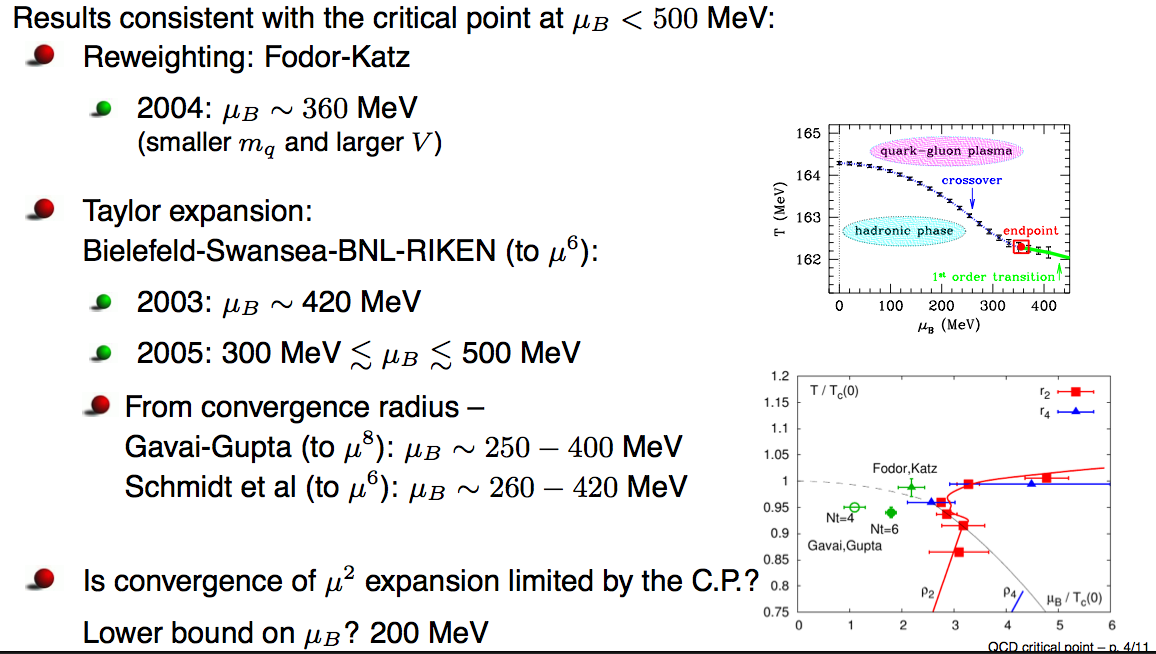 Lattice rules out mBcrit < 200 MeV
General consensus that mBcrit < 500 MeV
Koch & Stephanov
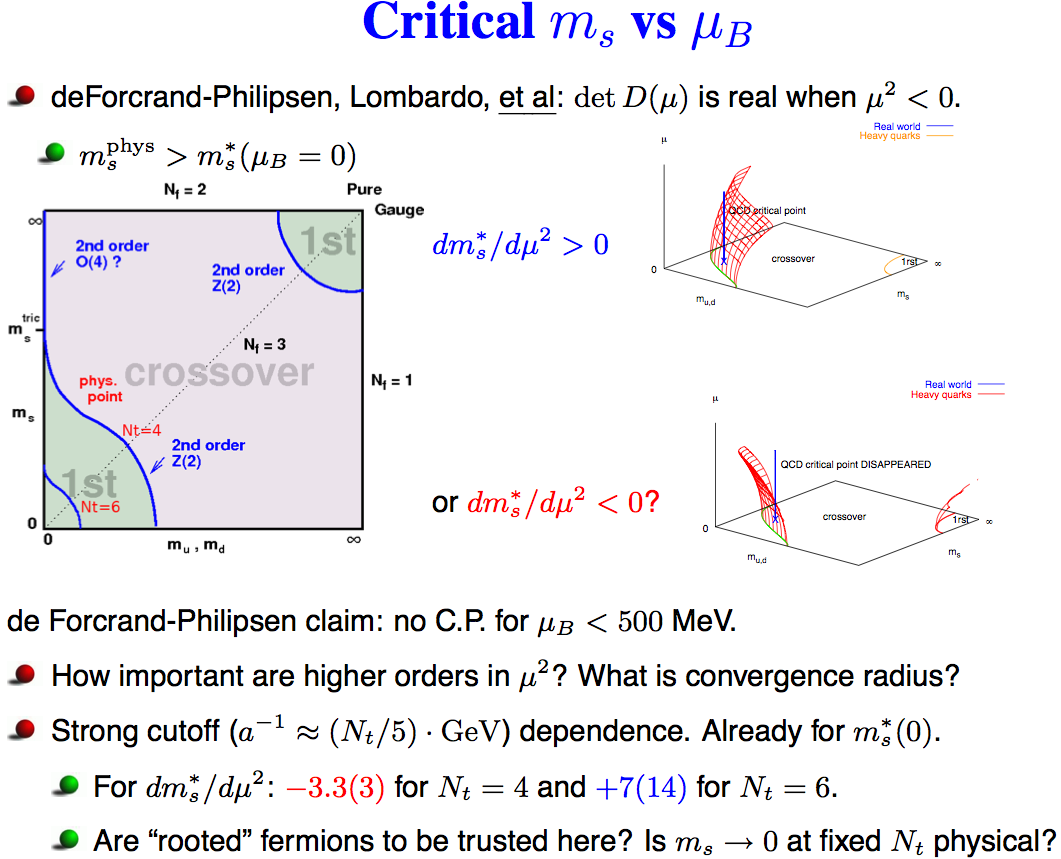 “can bend 
back over”
Stephanov
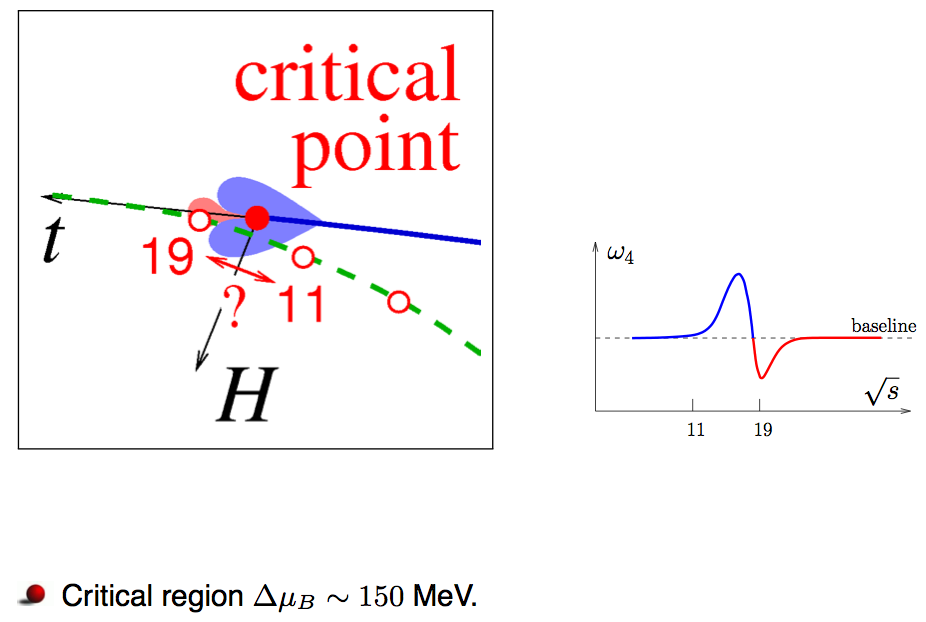 peak/|trough| ~30 at most,
but can be a lot smaller
mBcrit > 200 MeV
@ 19.6, 11.5, and 7.7
(DmB = 100 MeV in Athanasiou et al.)
Stephanov
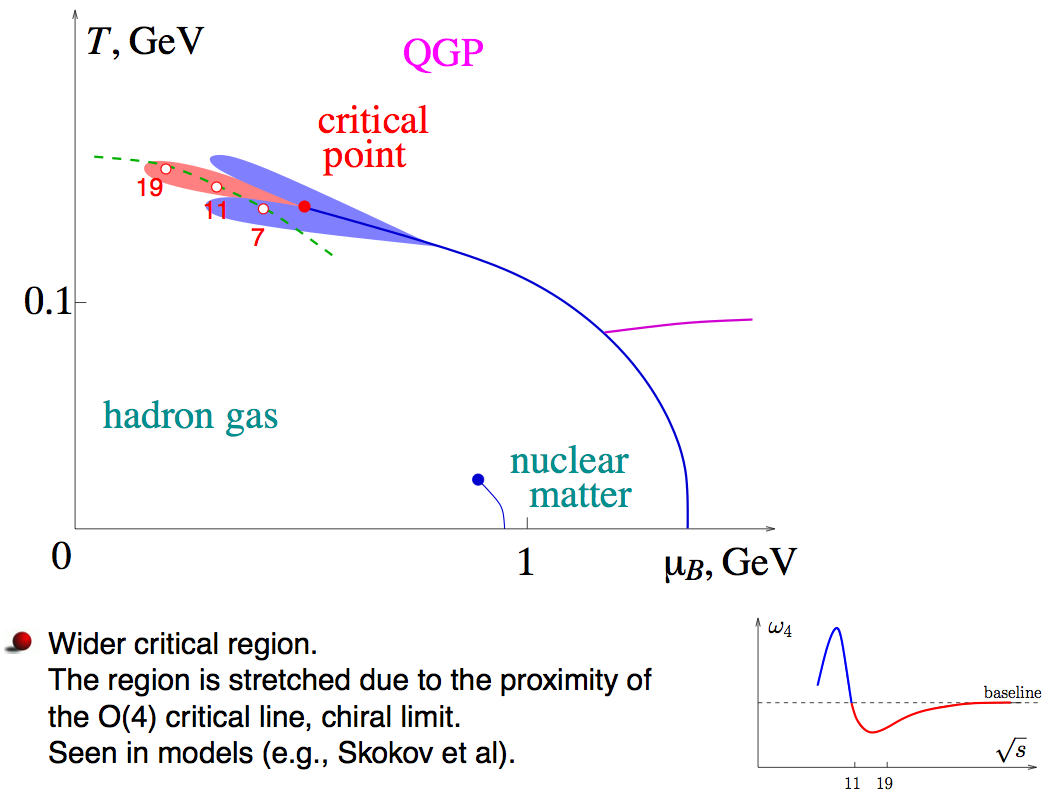 Bellwied
….not really “moments,” but generated lots of discussion….
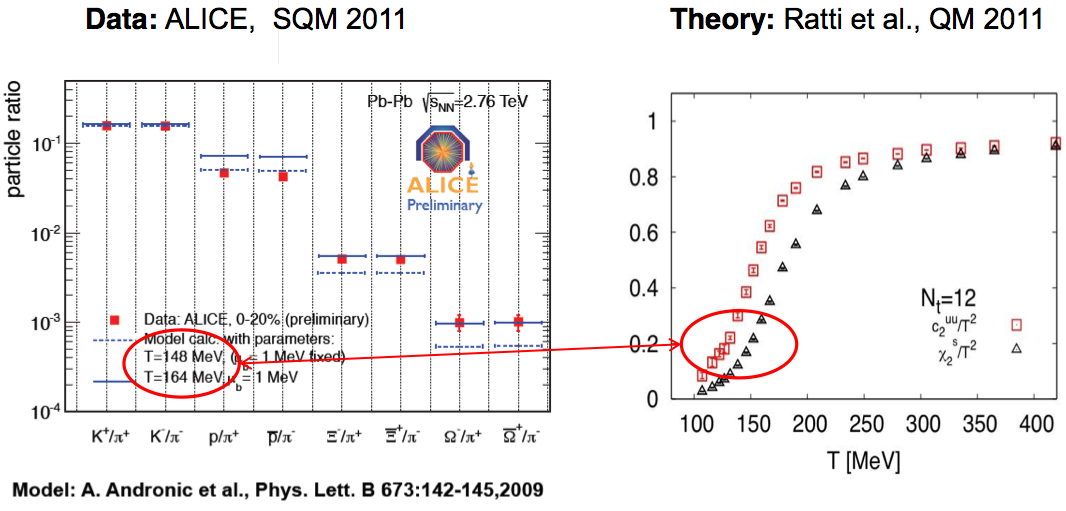 Bellwied
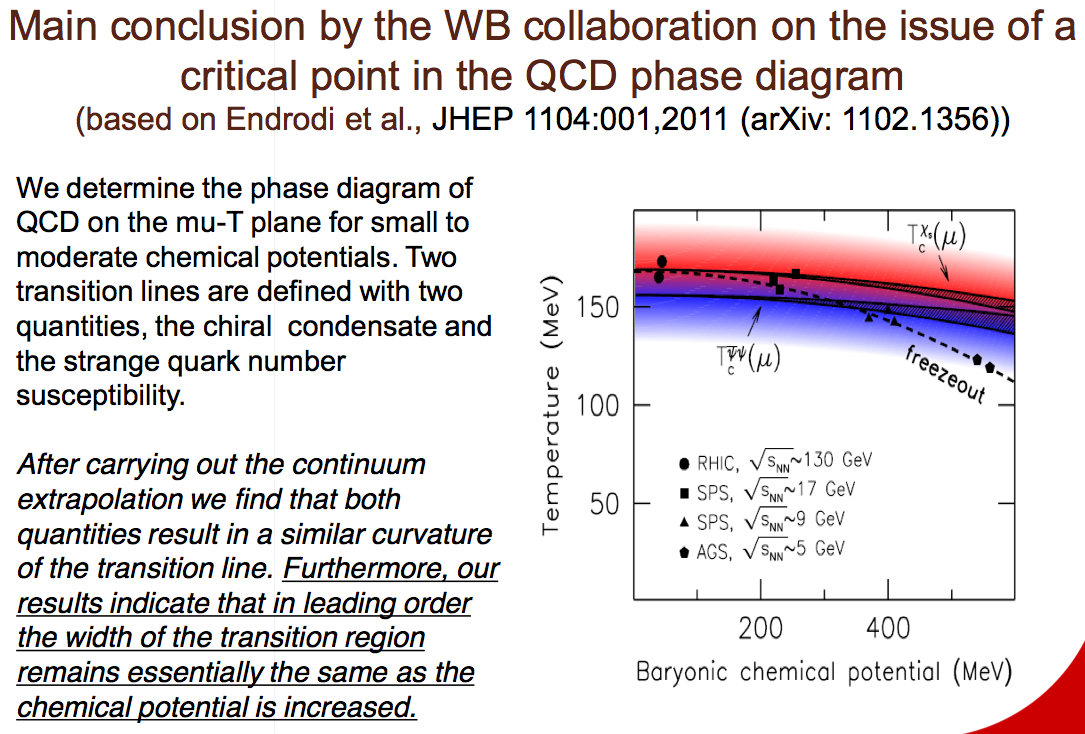 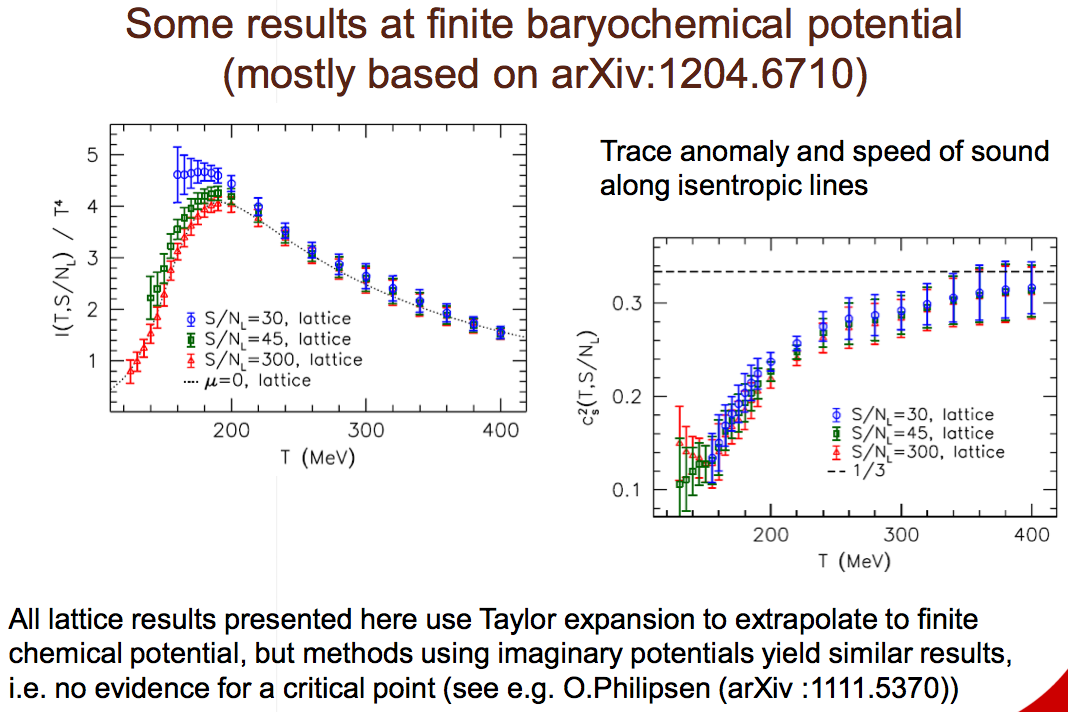 EXPERIMENTAL
will not attempt to show all of the results….

I concentrate on pointing out 
	track cuts…
	event cuts…
	bad-run & bad-event rejection…

and then 1-2 “major results” plots from each talk…
Sahoo (net-charge)
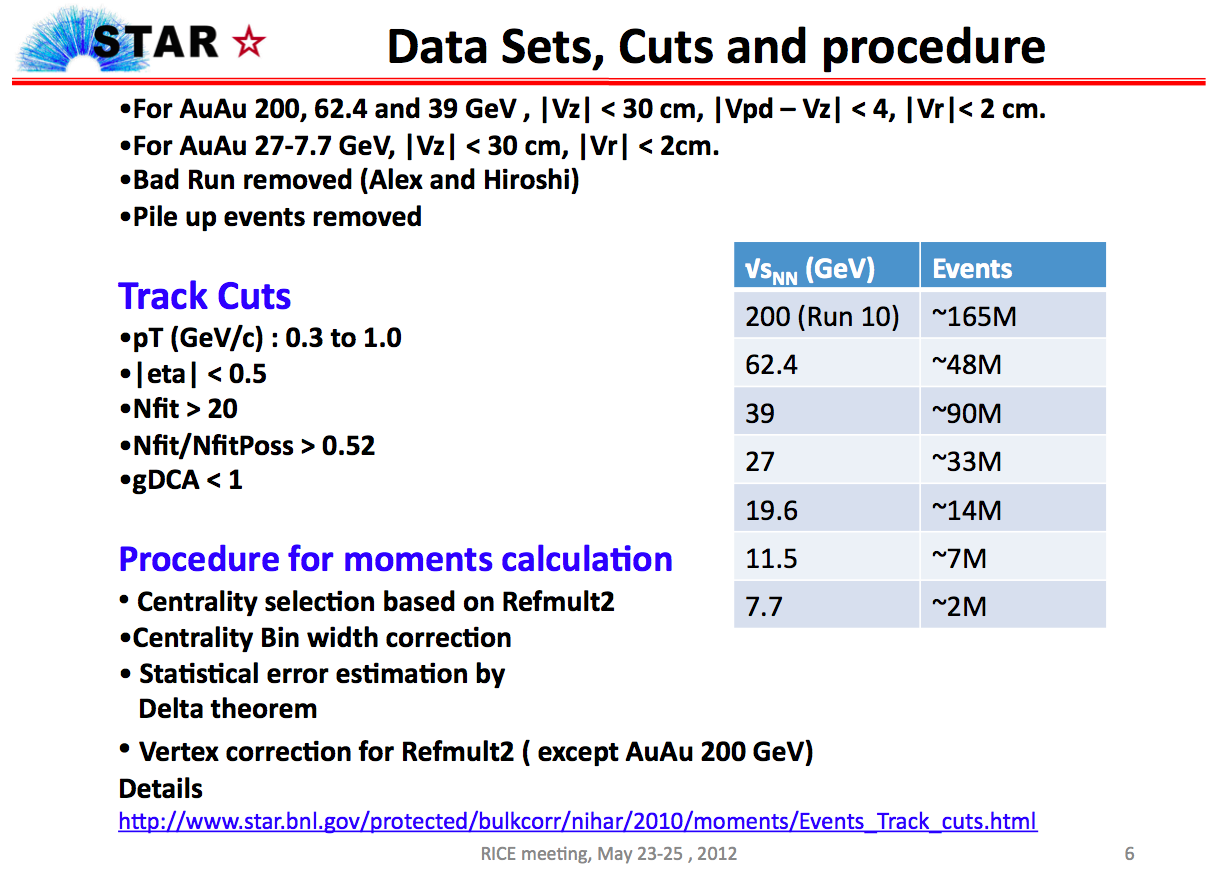 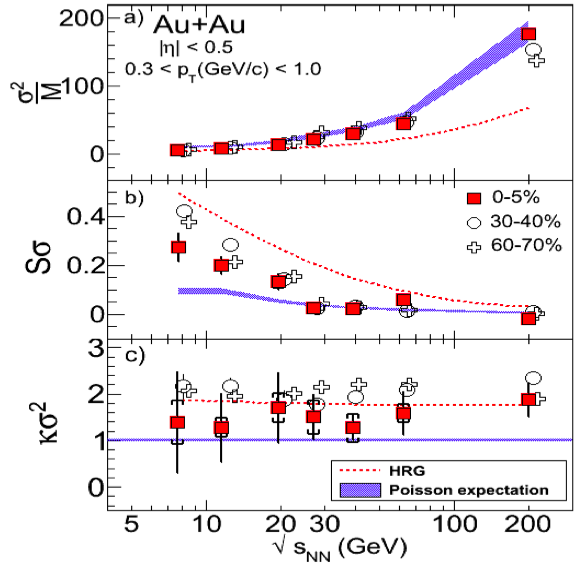 background cut: refmult vs tofmatch only….
should stop using Run-10 200, use Run-11 200 instead…
Westfall
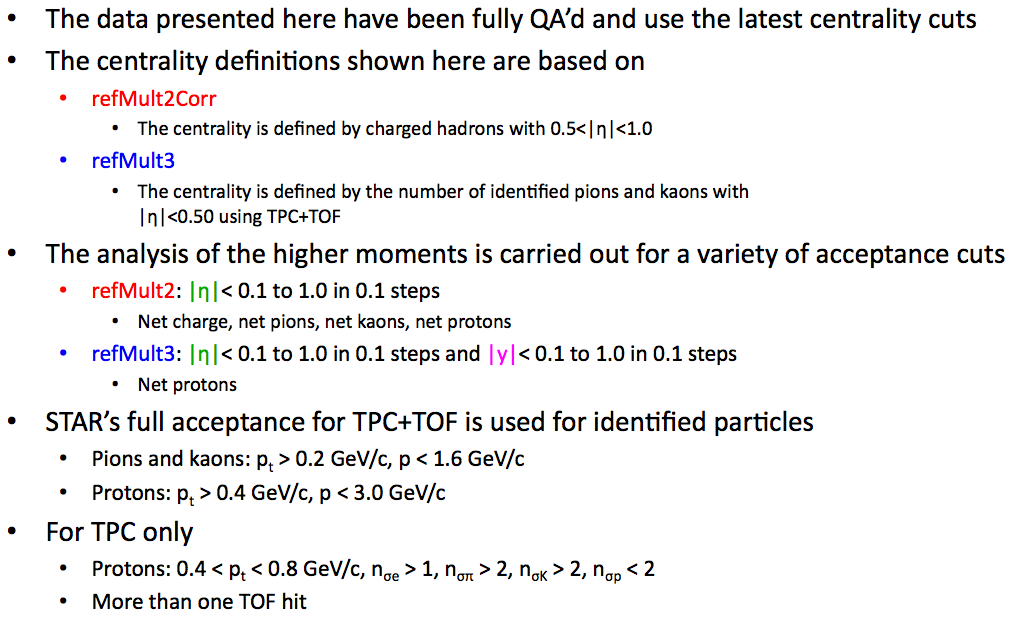 Westfall
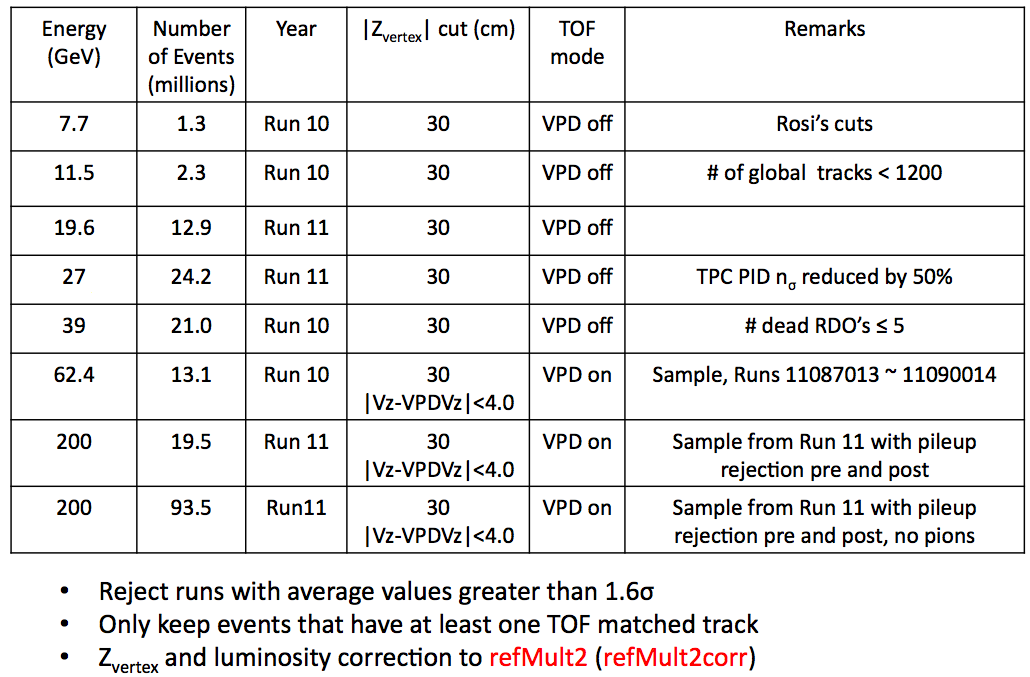 Westfall
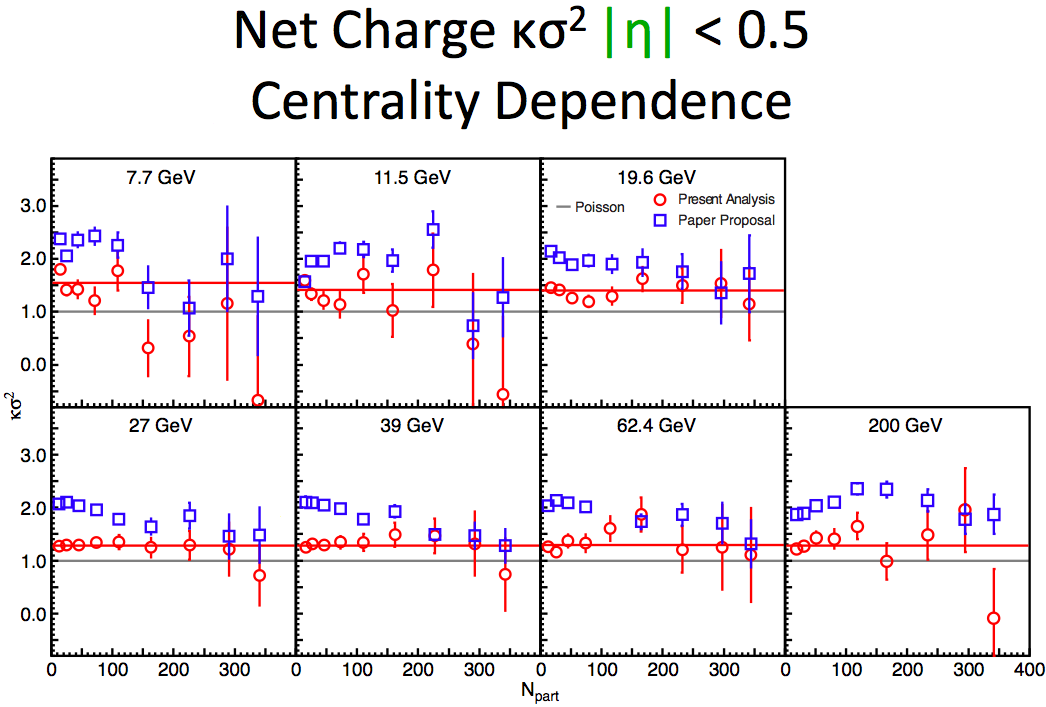 Westfall
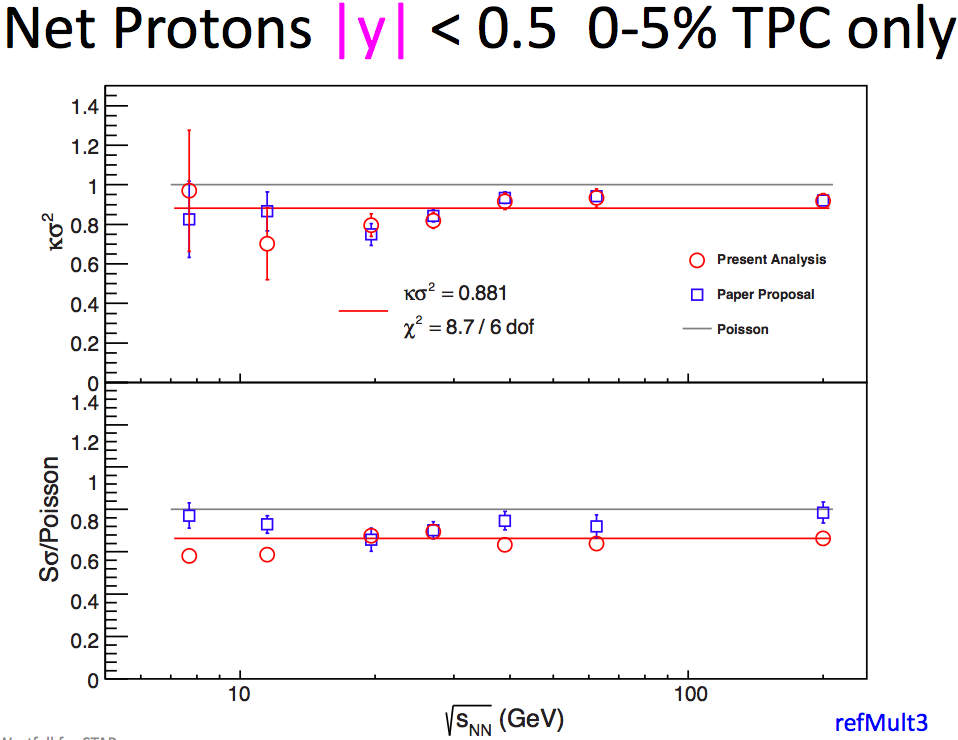 refmult3
|y|<0.5
Westfall
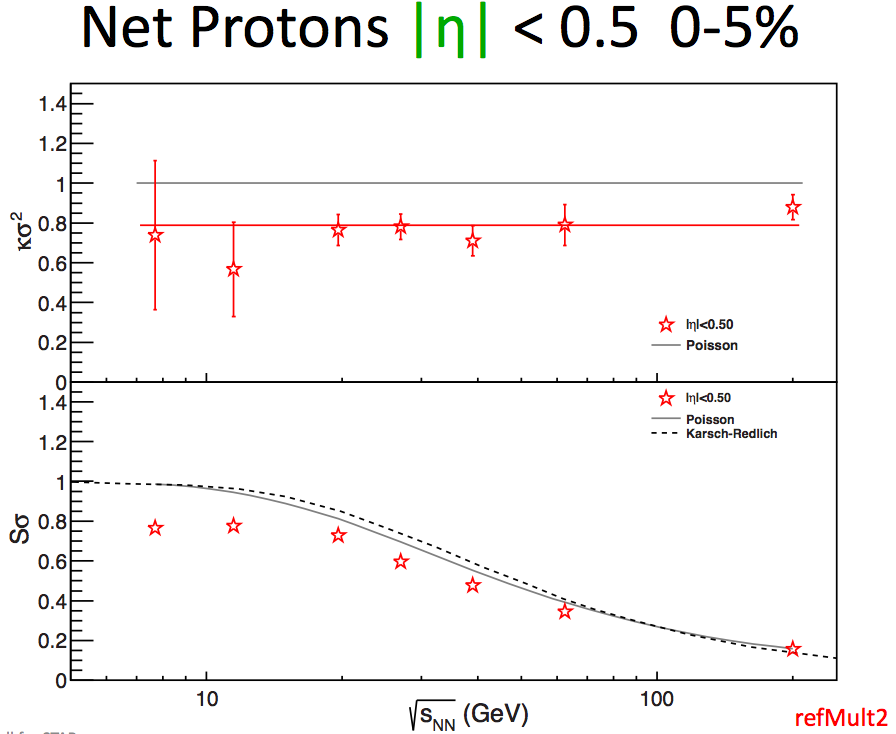 refmult2
|h|<0.5
Westfall
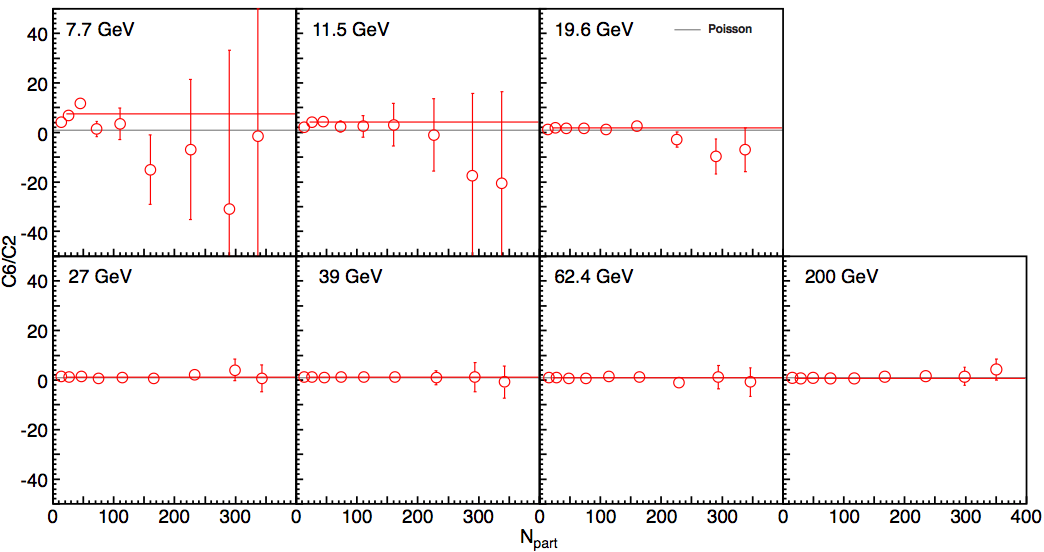 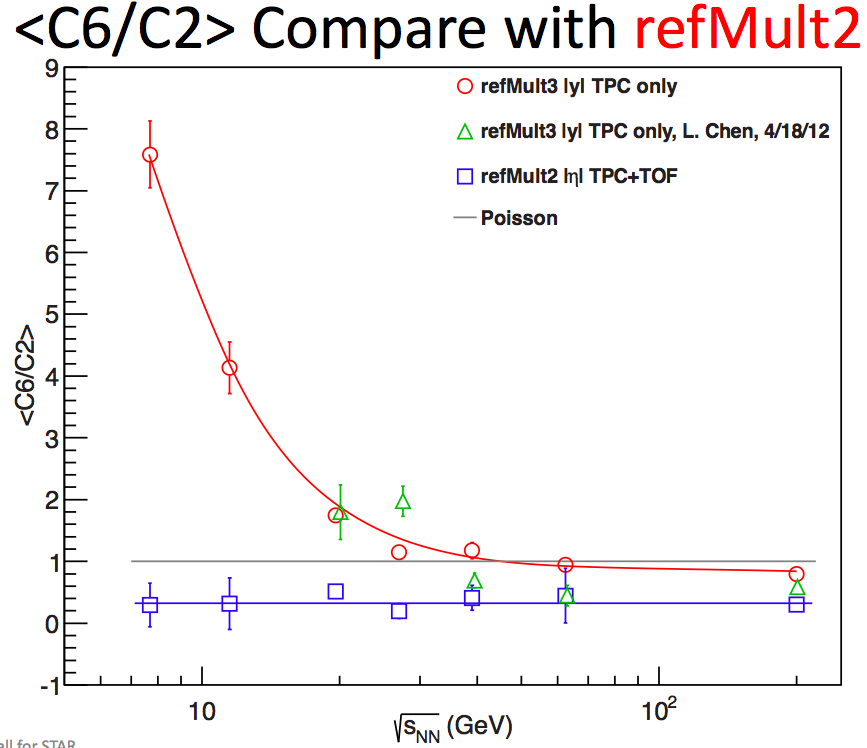 McDonald
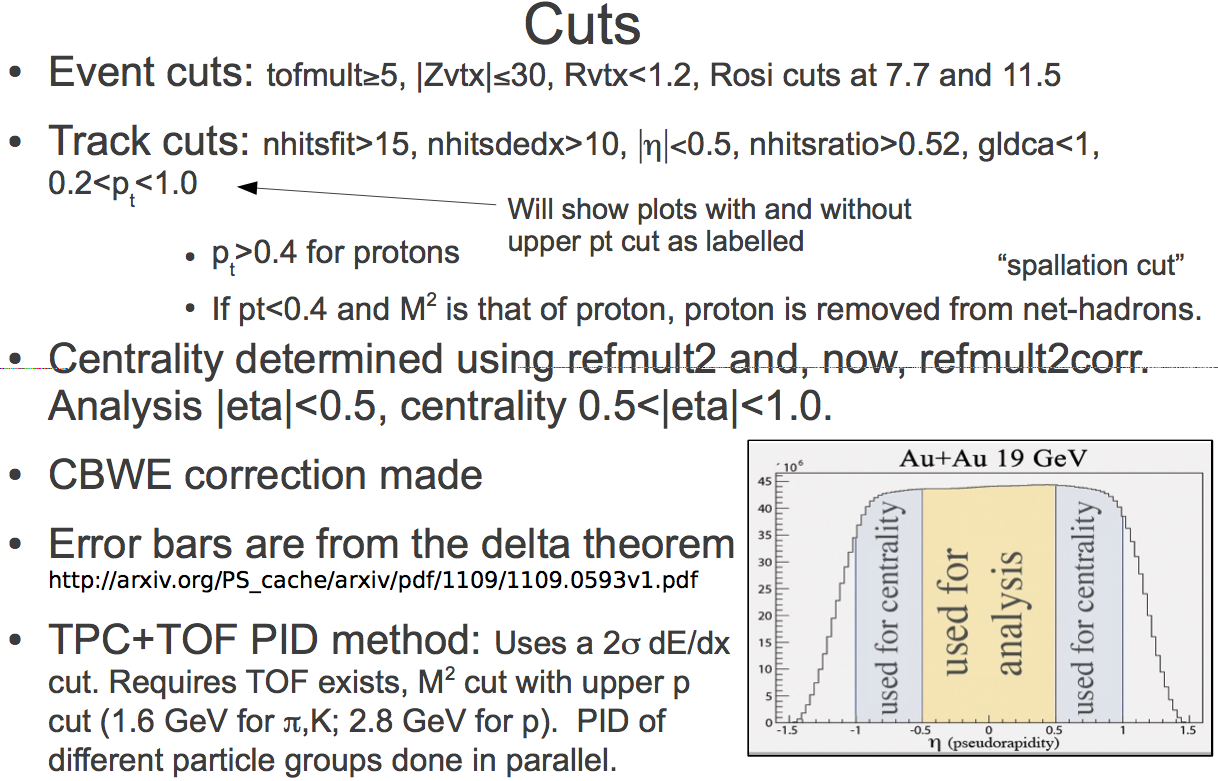 McDonald
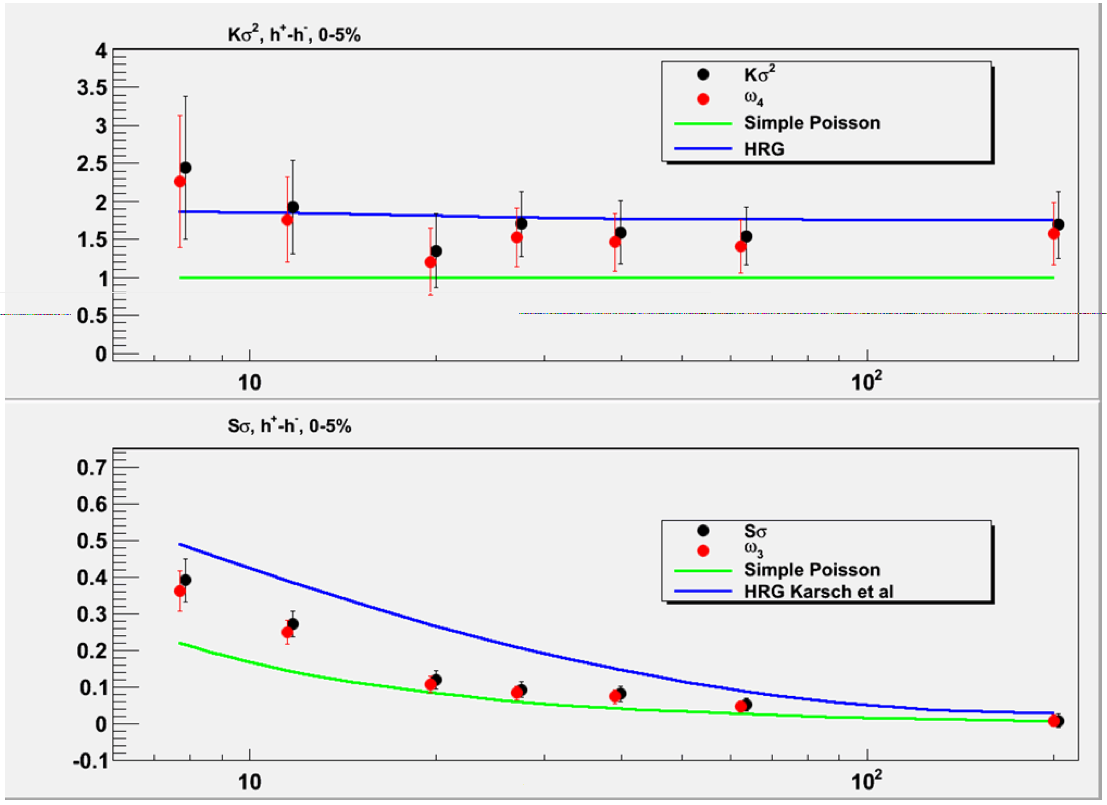 net charge…
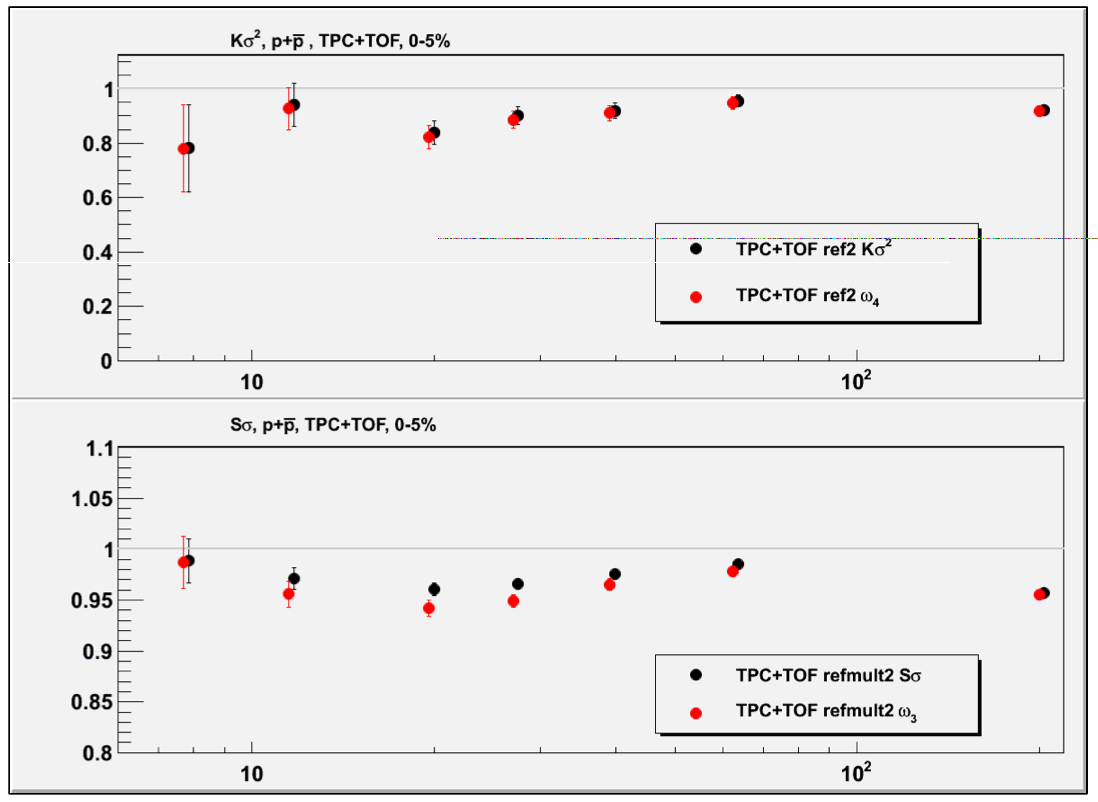 …total protons
McDonald
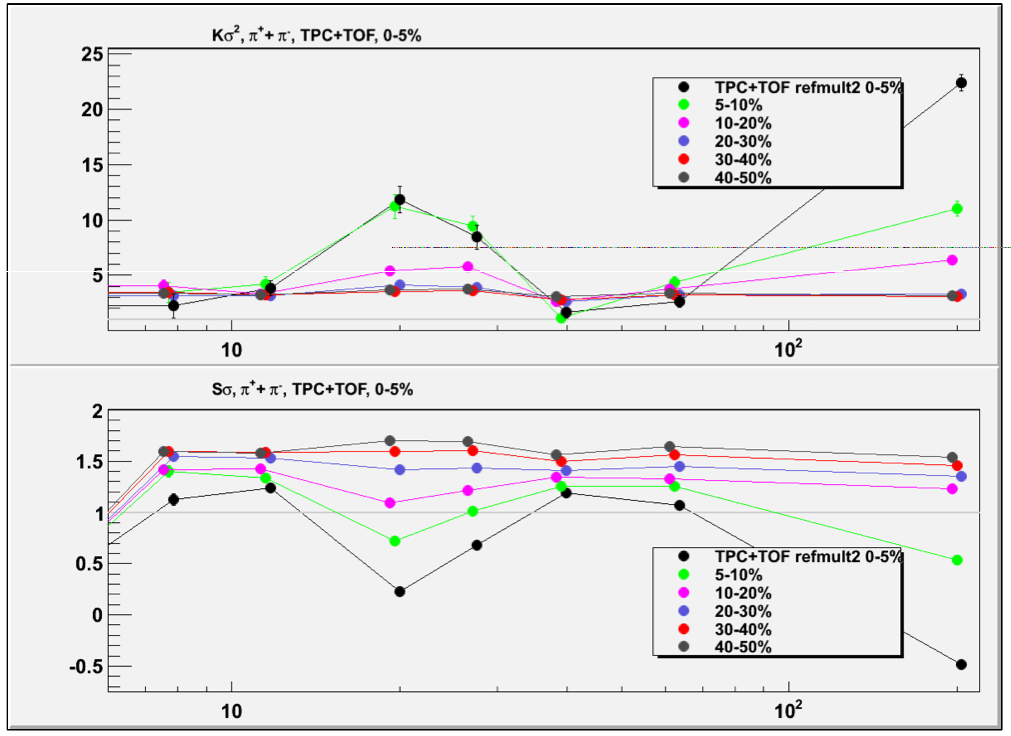 total pions
Luo
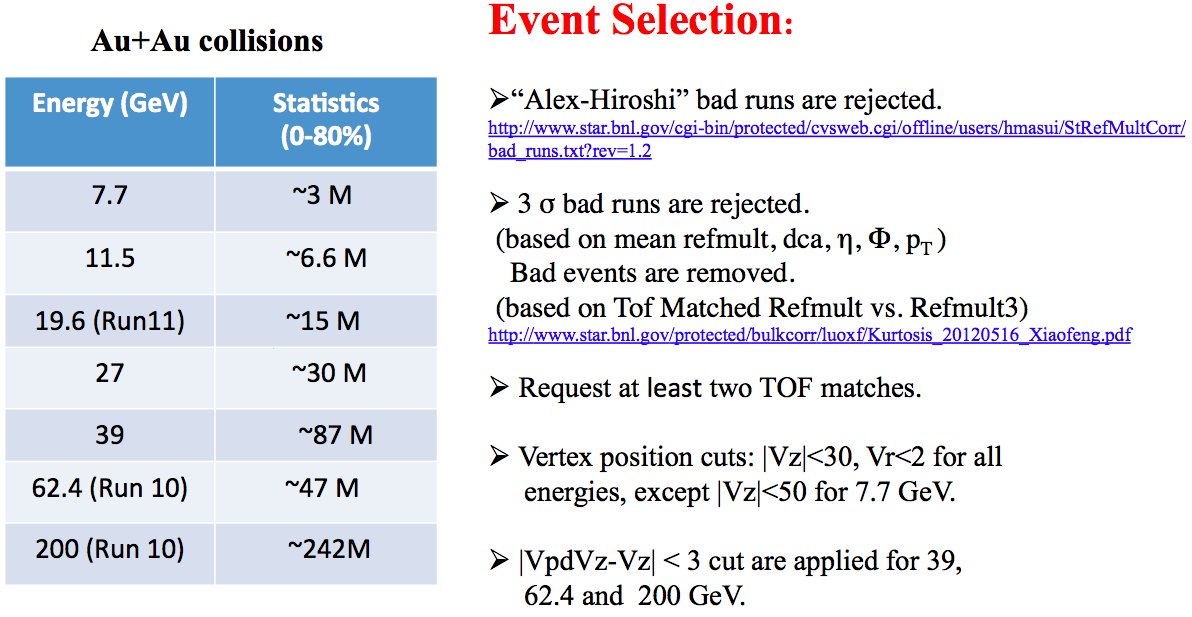 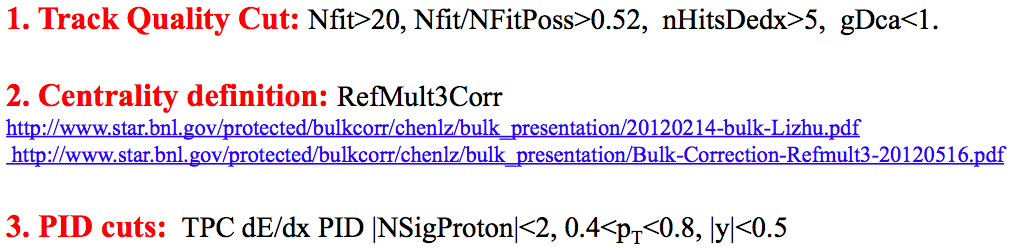 Luo
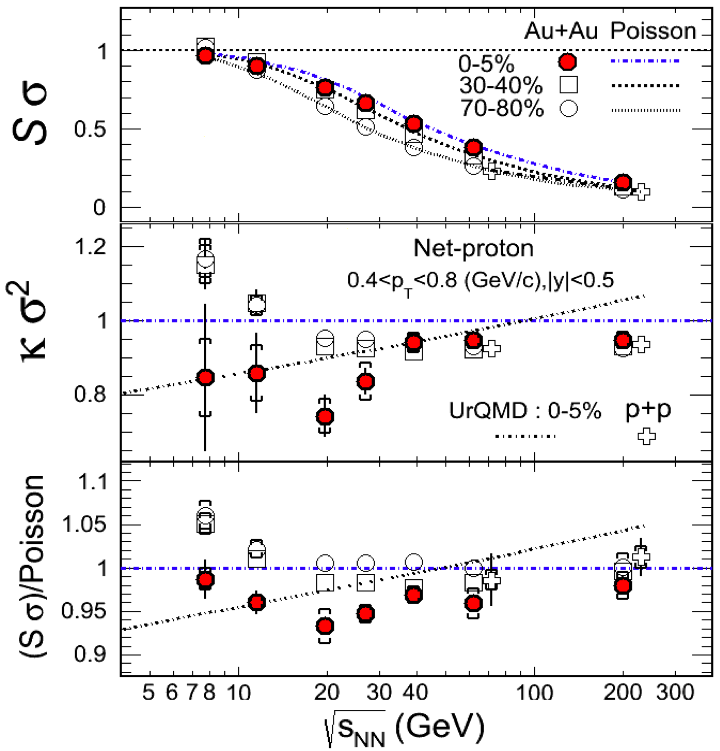 refmult3
|y|<0.5
Chen
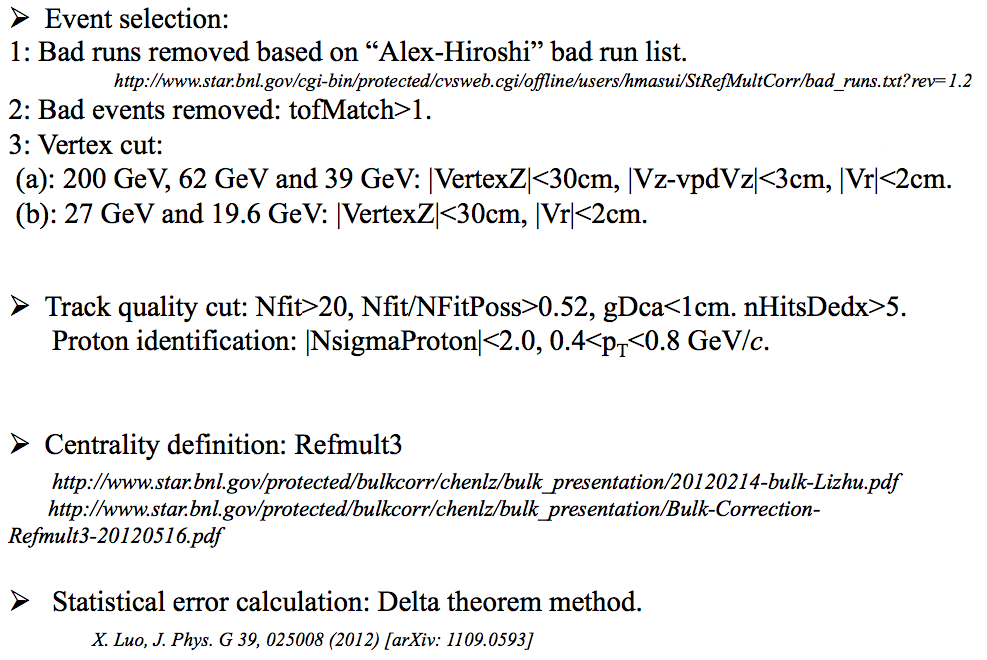 Chen
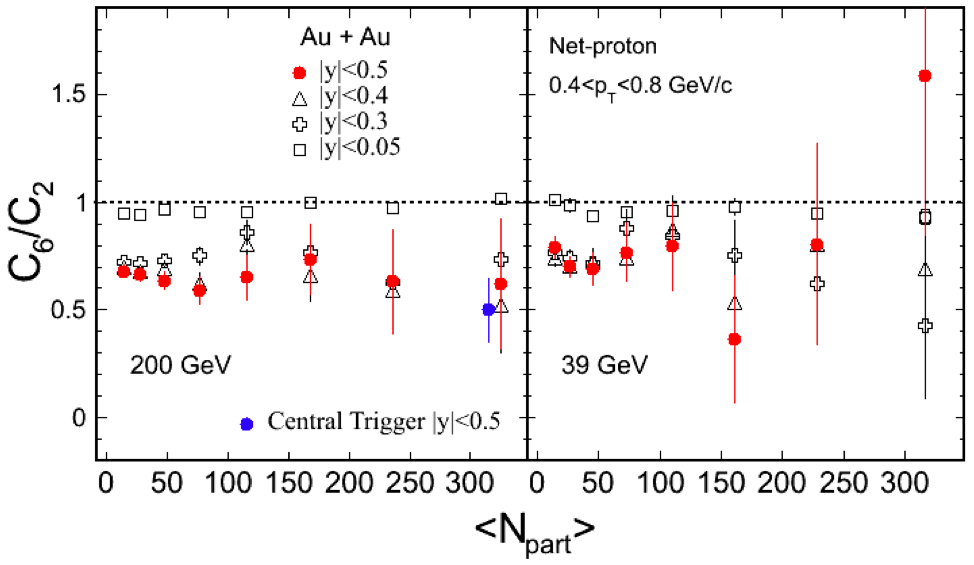 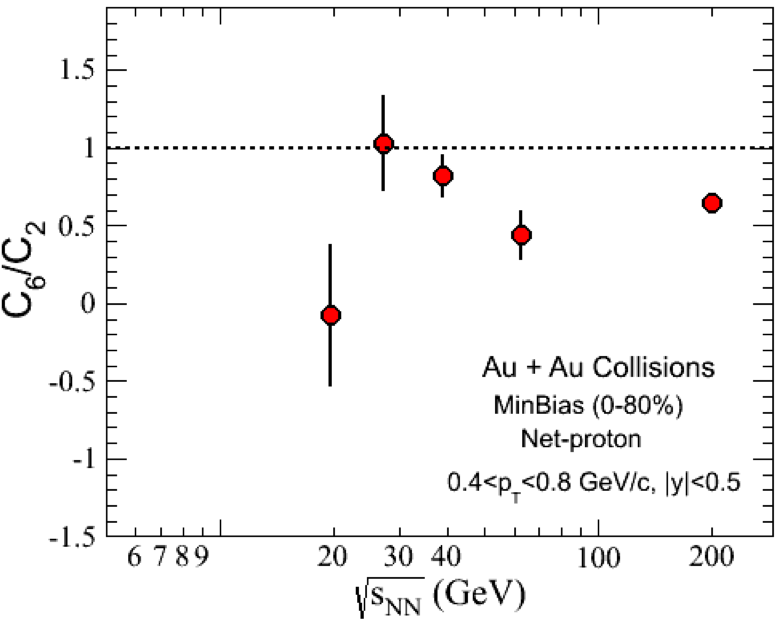 Sangaline
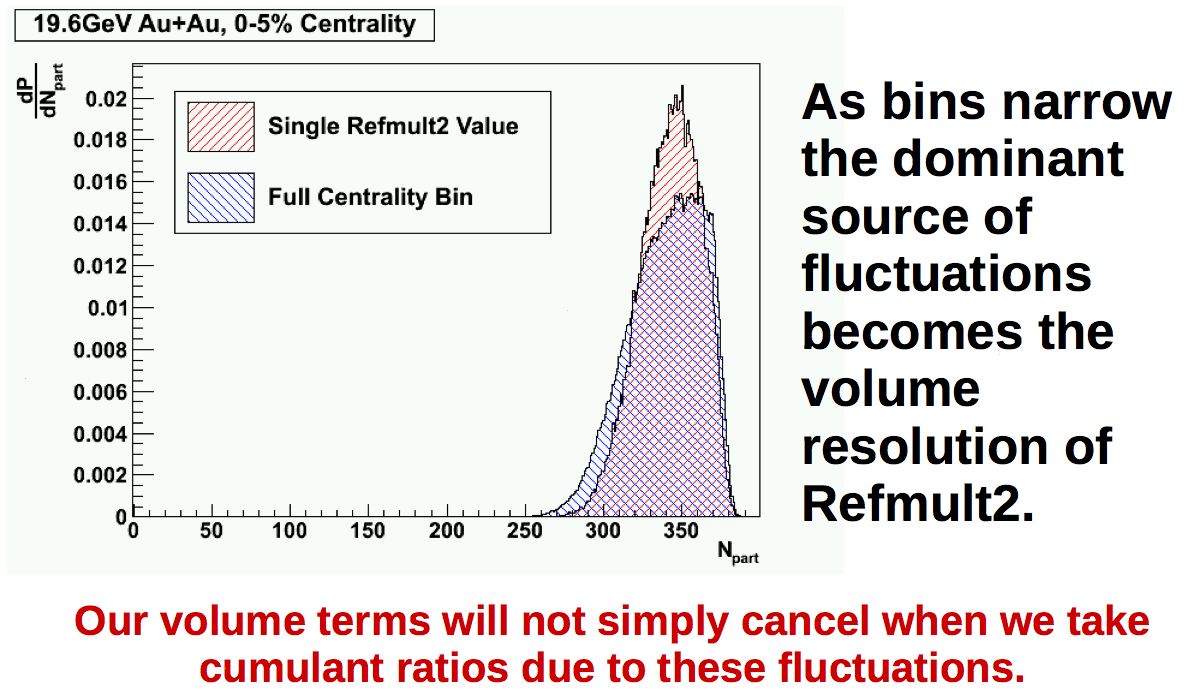 Npart as “centrality”
Npart width ~ centrality resn
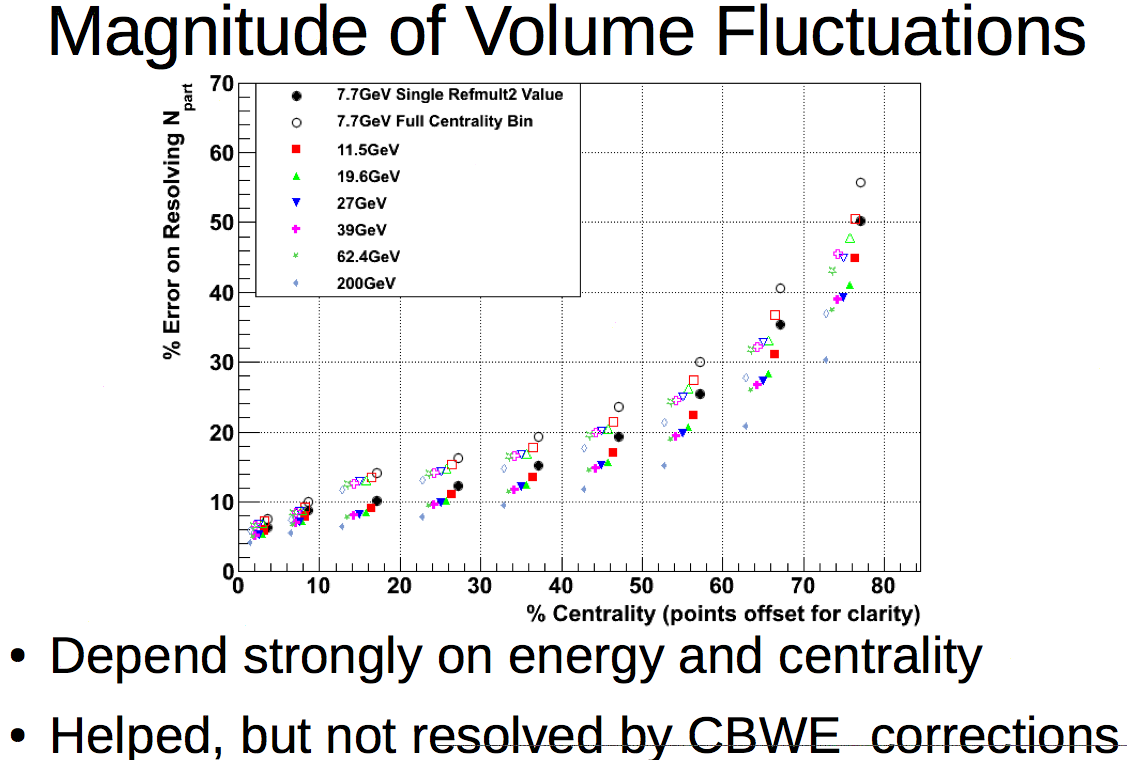 s(Npart)/m(Npart)
in centrality classes
based on refmult2
Sangaline
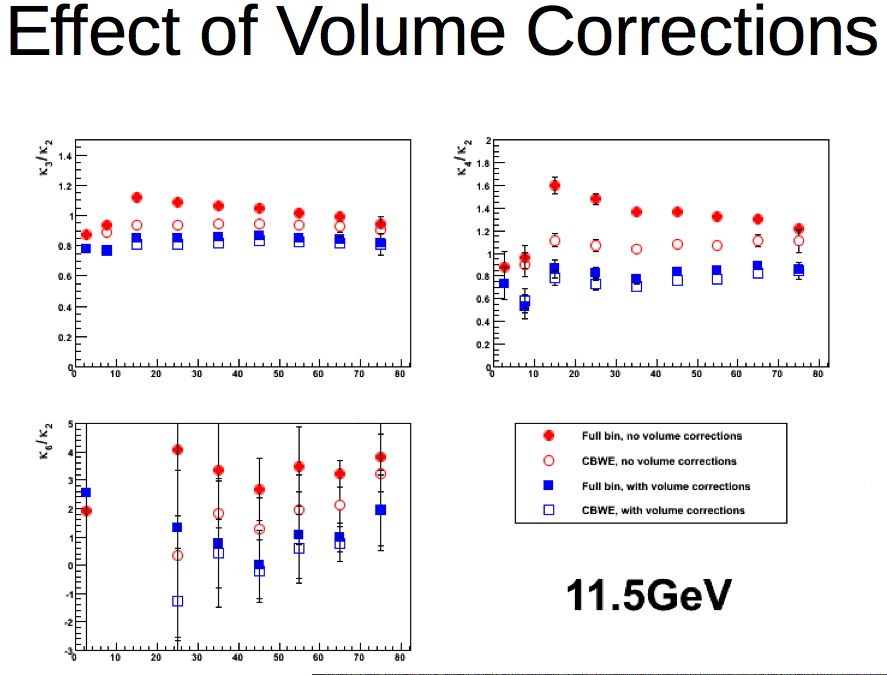 Sangaline
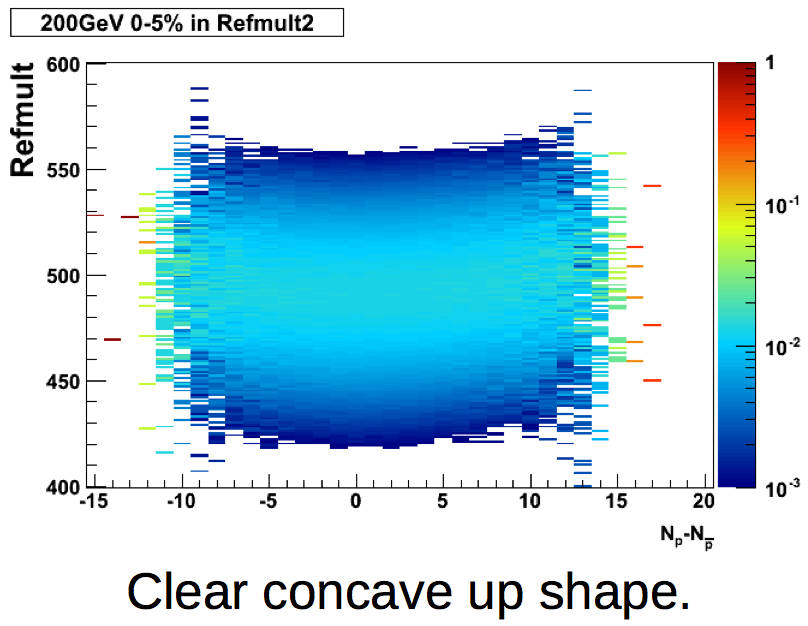 visual indication of autocorrelation 
between N and refmult?
	refmult2?
	refmult3?
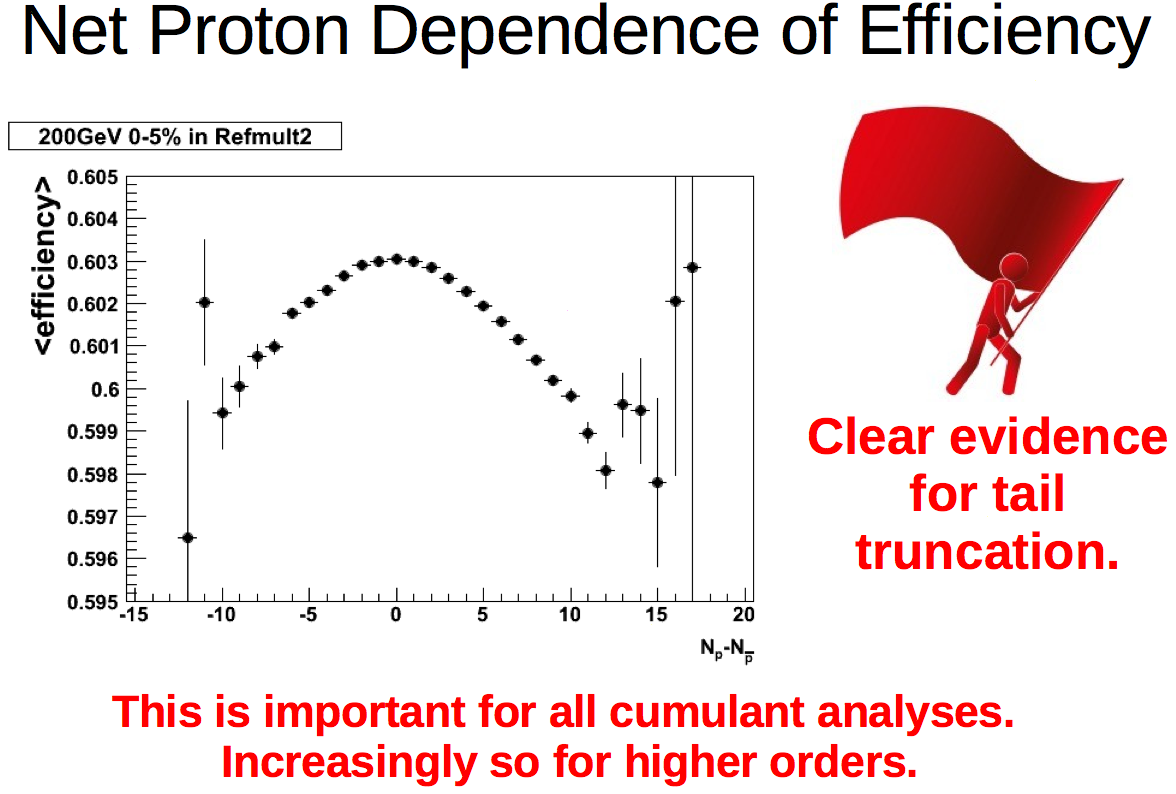 Big Picture (My View)
Tremendous progress. Beautiful results. All should be congratulated on their hard work.

However, some big differences in the analyses…
	Some bad-run and bad-event rejection criteria are v. loose, some are v. tight…
	refmult2corr (|h|<0.5) vs refmult3corr (|y|<0.5)…

Gary		- CBW correction weight?
Nihar	- spallation cut? multivariate background rejection?
Daniel	- QA run11 200? numerical stability?
Xiaofeng	- |Zvtx| range @ 7.7? tighter background rejection? data/skellam tight RM cut?
Lizhu	- bad-event cut bands? Order of bad-run/evt/trk cuts? b-dep. of rejected evts?
Evan	- implementation?



Sigma-field is isospin blind: “net-” moments vs “total-” moments?